Особенности композиции повести «Барышня-крестьянка»
Иван Петрович Берестов
«В будни он ходил в плисовой куртке, по праздникам надевал сюртук из сукна домашней работы; сам записывал расход и ничего не читал, кроме «Сенатских Ведомостей».
Из людей, осуждавших Г.И.Муромского, «Берестов отзывался строже всех. Ненависть к нововведениям была отличительная черта его характера».
Григорий Иванович Муромский
Англоман:
«…развёл он английский сад…Конюхи его были одеты английскими жокеями. У дочери его - англичанка. Поля обрабатывал он по английской методе…»
Григорий Иванович «почитался человеком не глупым, ибо первый из помещиков догадался заложить имение в Опекунский совет: оборот, казавшийся в то время чрезвычайно смелым».
Англоман «выносил критику столь же нетерпеливо, как и наши журналисты».
В их изображении Пушкин использует прием антитезы. Однако, несмотря на отличия, у них много общего:
Оба были женаты по любви и овдовели, оставшись с одним ребёнком.
Благодаря общности жизни Берестов - старший и Муромский смогли в конце концов найти общий язык и помириться.
Алексей Берестов
«Он был воспитан в … университете и намеревался вступить в военную службу, но отец не соглашался… Они друг другу не уступали, и молодой Алексей стал жить покамест барином, отпустив усы на всякий случай (атрибут военного)»
Он был «в самом деле, молодец…Барышни поглядывали на него, а иные и заглядывались; но Алексей мало ими занимался, а они причиной его нечувствительности полагали любовную связь».
«Легко вообразить, какое впечатление Алексей должен был произвести в кругу … барышень. Он первый пред ними явился мрачным и разочарованным, первым говорил им об утраченных радостях и об увядшей своей юности; сверх того носил он чёрное кольцо с изображением мёртвой головы. Всё это было чрезвычайно ново в той губернии. Барышни сходили по нём с ума».
Алексей, несмотря на роковое кольцо, на таинственную переписку и на мрачную разочарованность, был добрый и пылкий малый и имел сердце чистое, способное чувствовать наслаждения невинности.
Лиза (Бетси)- Акулина
«Ей было семнадцать лет. Чёрные глаза оживляли смуглое и очень приятное лицо. Она была, следственно, балованное дитя. Её резвость и поминутные проказы восхищали отца и приводили в отчаянье мисс Жаксон…»
«За Лизою ходила Настя, она была постарше, но столь же ветрена, как и её барышня».
— …Вот вышли мы из-за стола и пошли в сад играть в горелки, а молодой барин тут и явился.
— Ну что ж? правда ли, что он так хорош собой?
— Удивительно хорош, красавец, можно сказать. Стройный, высокий, румянец во всю щеку...
— Право? А я так думала, что у него лицо бледное. Что же? Каков он тебе показался? Печален, задумчив?
— Что вы? Да этакого бешеного я и сроду не видывала. Вздумал он с нами в горелки бегать.
— С вами в горелки бегать! Невозможно!
— Очень возможно! Да что еще выдумал! Поймает, и ну целовать!
— Воля твоя, Настя, ты врешь.
— Воля ваша, не вру. Я насилу от него отделалась. Целый день с нами так и провозился.
— Да как же, говорят, он влюблен и ни на кого не смотрит?
— Не знаю-с, а на меня так уж слишком смотрел, да и на Таню, приказчикову дочь, тоже; да и на Пашу колбинскую, да грех сказать, никого не обидел, такой баловник!
— Это удивительно! А что в доме про него слышно?
— Барин, сказывают, прекрасный: такой добрый, такой веселый. Одно нехорошо: за девушками слишком любит гоняться. Да, по мне, это еще не беда: со временем остепенится.
— Как бы мне хотелось его видеть! — сказала Лиза со вздохом.
Почему Лиза решила переодеться крестьянкой, разве она не могла очаровать Алексея в своём истинном обличии?
— Да что же тут мудрёного? Тугилово от нас недалеко, всего три версты: подите гулять в ту сторону или поезжайте верхом; (вы верно встретите его. Он же всякой день, рано поутру, ходит с ружьем на охоту.
— Да нет, нехорошо. Он может подумать, что я за ним гоняюсь. К тому же отцы наши в ссоре, так и мне всё же нельзя будет с ним познакомиться... Ах, Настя! Знаешь ли что? Наряжусь я крестьянкою!
…не прошло еще и двух месяцев, а мой Алексей был уже влюблён без памяти, и Лиза была не равнодушнее, хотя и молчаливее его. Оба они были счастливы настоящим и мало думали о будущем. Мысль о неразрывных узах довольно часто мелькала в их уме, но никогда они о том друг с другом не говорили. Причина ясная: Алексей, как ни привязан был к милой своей Акулине, всё помнил расстояние, существующее между им и бедной крестьянкою; а Лиза ведала, какая ненависть существовала между их отцами, и не смела надеяться на взаимное примирение.
Почему Алексей и Лиза полюбили друг друга?
Композиция
Экспозиция 
Завязка
Кульминация
Развязка
Эпилог (не обязателен)
Экспозиция
Рассказ о героях старшего поколения, характеристика младшего поколения.
Завязка
Настя, служанка Лизы, знакомится с А.Берестовым и рассказывает об этом Лизе. Случайное знакомство Насти с А.Берестовым влечет за собою хорошо спланированное «случайное» знакомство Лизы с Алексеем.
Кульминация
Случайная встреча с Лизой-Акулиной в её доме. Кульминации предшествует ещё одна случайность: падение Муромского с лошади и спасение его Берестовым- старшим.
Развязка
Отсутствует: «Читатель избавит меня от излишней обязанности описывать развязку…»
Домашнее задание на каникулы
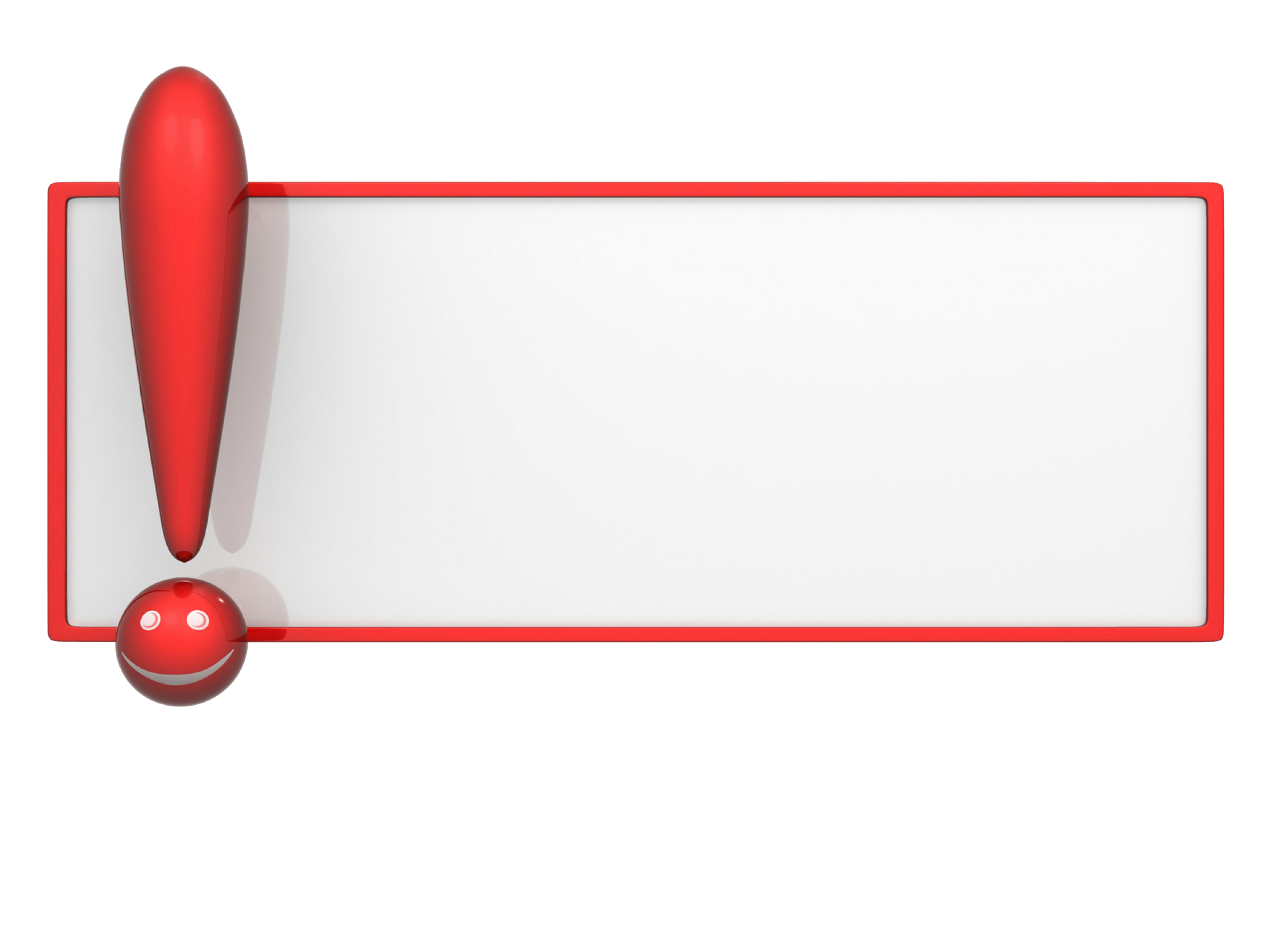 Прочитать ещё одну повесть на выбор из сборника «Повести Белкина».